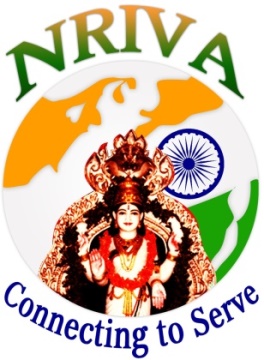 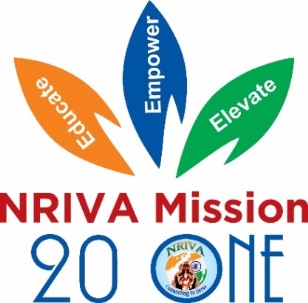 NRI VASAVi ASSOCIATION
www.nriva.org
Presents
<Webinar Title>
<webinar date>
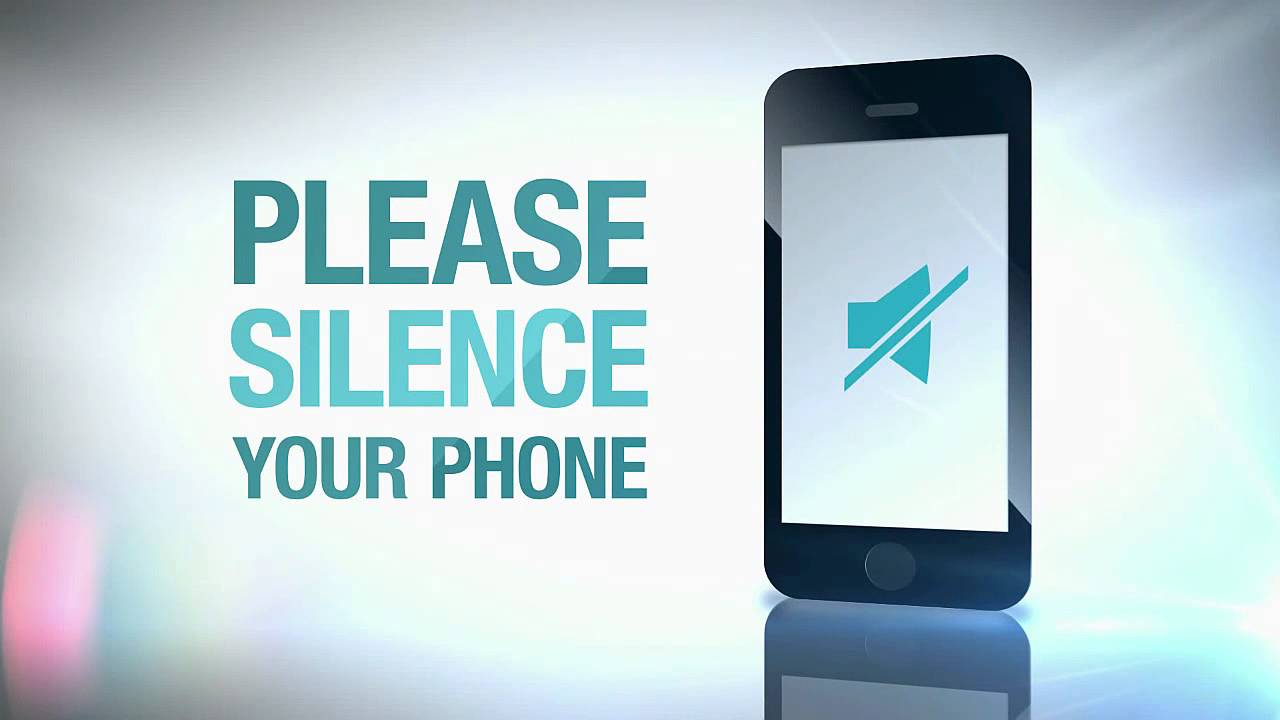 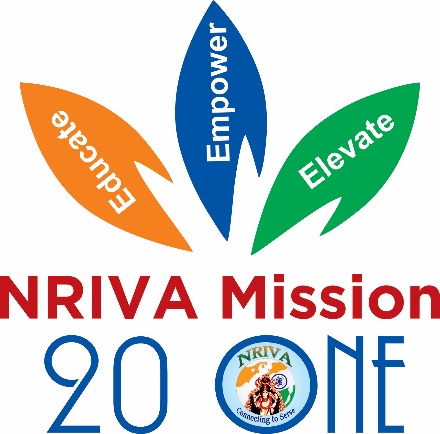 We are ONE
Stand as ONE
Walk as ONE
Talk as ONE
Work as ONE
Lead as ONE
Grow as ONE
Serve as ONE
Elevate as ONE
Elevate, NRIVA to a 
Global Service Organization
Platinum non-profit Status
Sustained Transformation

Empower, through
Network and Relationships
Nourish with Opportunities
Service and Leadership

Educate, members
Personal and Professional
Health, Wealth and Growth
Giving Back to the Community
NRIVA Servant Leadership Team
<Committee Name>
What We Do:
<Our Committee Goal is to ….serve you..promote NRIVA..spread the vasavi matha message of Dharmam, Seelam, Ahimsa
…
….
….
….
….
Our Email:

<Committee Email>
DISCLAIMER
This presentation is by NRIVA and is a good faith attempt to educate the community. The graphics text and other material obtained by our teams is for informational purposes. The content is not a substitute for professional advice. Always seek the advice of your personal  professional  or provider with any questions regarding your objectives and decisions. NRIVA or our teams do not endorse any speakers, individuals or providers, or opinions presented today. Reliance on any information, provided by our group, others joining the group at the invitation of NRIVA or other guests on this presentation is solely at your risk. NRIVA or our teams are not liable for any damages or consequence arising from your participation in this event. Please do your due diligence.
<sample Title>
Sample text here..




Use this slide as template to add more slides.
<more text here in this column>




<use this as sample>


<add your text>
<template slide><sample text to show color used>
<Orange color text - sample>
<sample black text to show the color & font used… just replace text…>

<this is sample slide….. Use the green, orange, black colors ..>

<just duplicate this slide…to add more slides>
Q&A
Please keep your phones on MUTE

Please POST your Questions in Chat window.

Please wait until organizer unmutes all.
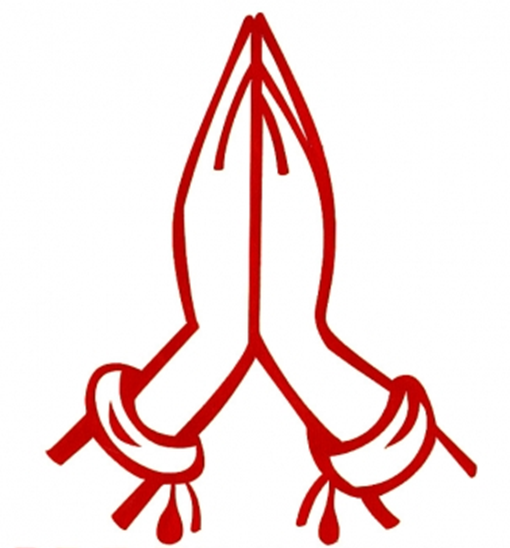 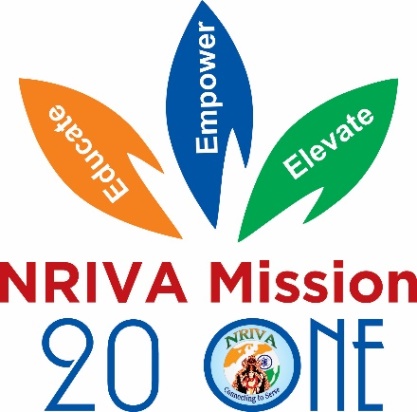 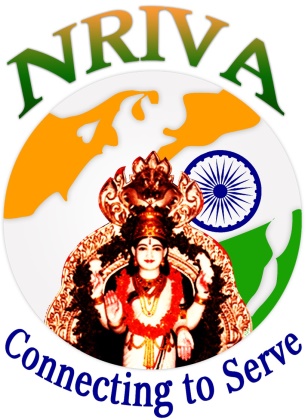 THANK YOU FOR YOUR CONTINUED SUPPORT
WWW.NRIVA.ORG